ГБОУ ВПО ЧГМА 
Кафедра анестезиологии и реаниматологии






Выполнил Батомункуев  Д. Д.
Куратор Кушнаренко К. Е.
Тромбоэластография
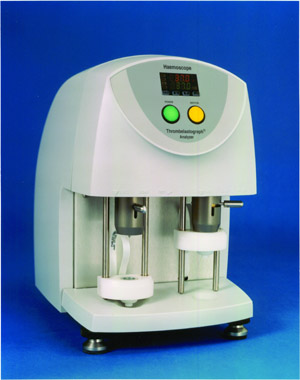 Тромбоэластография - это
метод исследования системы гемостаза, позволяющий в течение одного теста оценить все звенья свертывающей системы крови (тромбоцитарное, плазменное и систему фибринолиза).
История
Тромбоэластография предложена в 1948 г. немецким исследователем 
Хеллмуттом Хартертом 
в журнале 
«Клинический еженедельник»
Последовательность развития гемостатических реакций
ТЭГ: схема метода
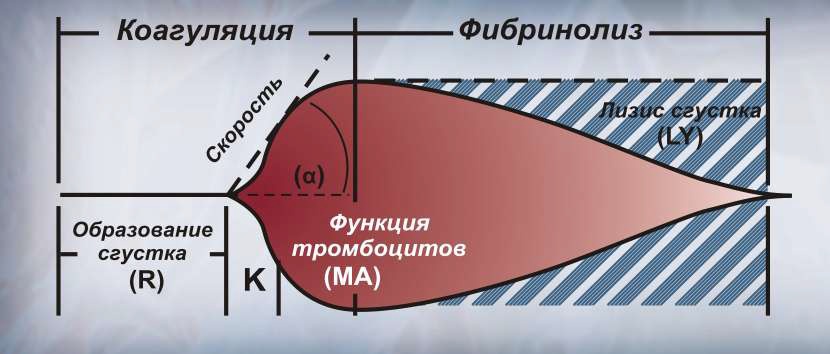 Показатели тромбоэластографии
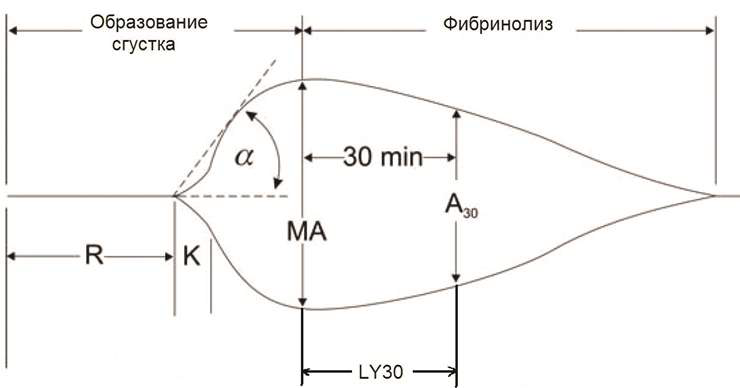 Трактовка ТЭГ: норма
Трактовка ТЭГ: гиперкоагуляция
Трактовка ТЭГ: гипокоагуляция
Трактовка ТЭГ: тромбоцитоз
Трактовка ТЭГ: тромбоцитопения
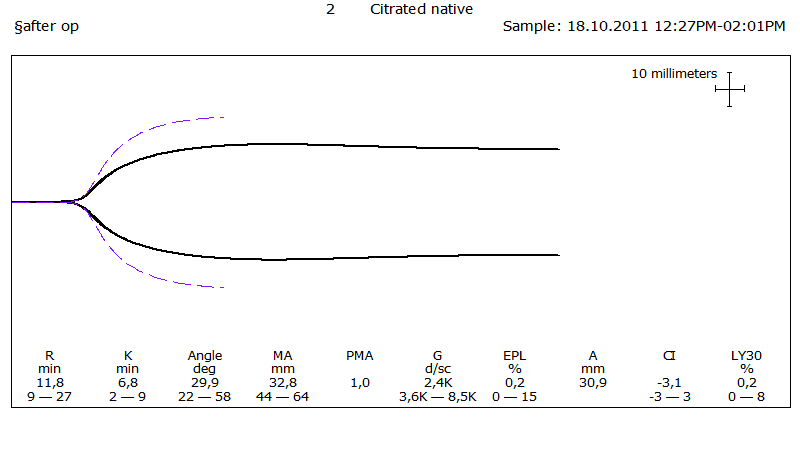 Трактовка ТЭГ: первичный гиперфибринолиз
Трактовка ТЭГ: вторичный гиперфибринолиз
Специальные методики ТЭГ
Тест с коалином
RapidTEG 
Тест с гепариназой
Активный фибриноген
PlateletMapping test
Преимущества тромбоэластографии
Исследование гемостаза в неизменной крови
Быстрота выполнения
Учет температуры пациента
Выявление гиперфибринолиза
Простота, близость к пациенту
Рабочее место
Применение тромбоэластографии
Экспесс-оценка гемостаза в предоперационном периоде, перед инвазивными процедурами
Динамический контроль гемостаза при кровопотере и др.
Дифференциальная диагностика кровотечений
Контроль антиагрегантной и антикоагулянтной терапии
Контроль гемостатической терапии